Caloric model (Bad)
Heat is a fluid (caloric)
Heating up a cup of coffee
Coffee on the counter
Count Rumford
Boring cannon barrels generated heat
Caloric release = getting finer
When the drill bits got dull…
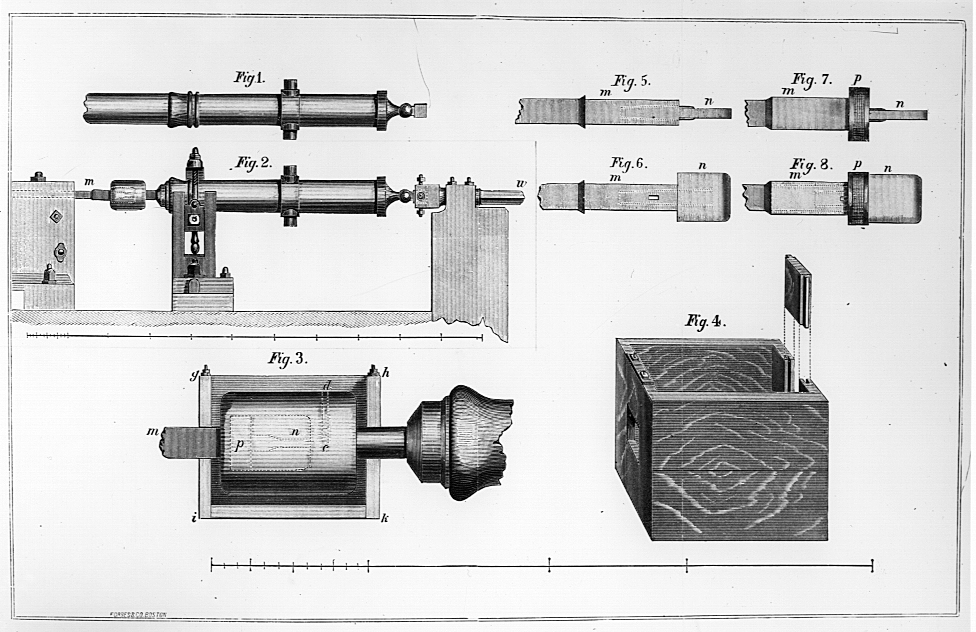 Joule’s Discovery
Falling mass heated water by stirring
Heat equivalent of  work
1 Calorie = 4.186 J
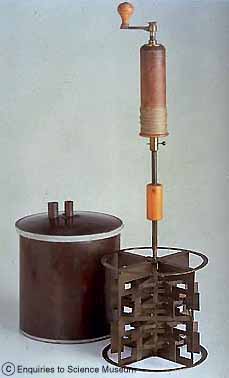 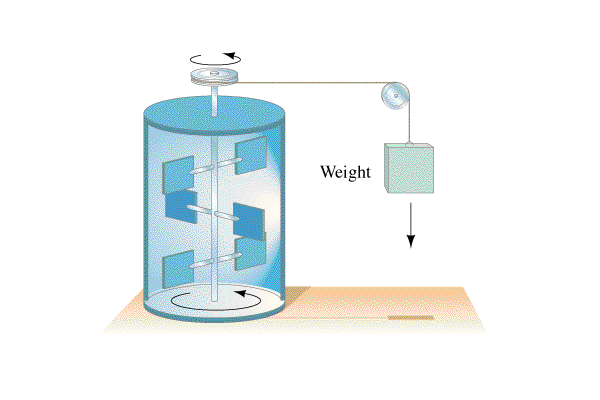